Chapter Fourteen
Communicating Customer Value: Integrated Marketing Communications Strategy
Copyright ©2014 by Pearson Education, Inc. All rights reserved
Communicating Customer Value: Integrated Marketing Communications Strategy
Topic Outline
The Promotion Mix
 Integrated Marketing Communications
A View of the Communications Process
Steps in Developing Effective Marketing Communication
Setting the Total Promotion Budget and Mix
Socially Responsible Marketing Communication
Copyright ©2014 by Pearson Education, Inc. All rights reserved
The Promotion Mix
The promotion mix is the specific blend of advertising, public relations, personal selling, and direct-marketing tools that the company uses to persuasively communicate customer value and build customer relationships
Copyright ©2014 by Pearson Education, Inc. All rights reserved
[Speaker Notes: A company’s total promotion mix—also called its marketing communications mix—consists of the specific blend of advertising, public relations, personal selling, sales promotion, and direct-marketing tools that the company uses to persuasively communicate customer value and build customer relationships.]
The Promotion Mix
The Promotion Mix
Advertising is any paid form of non-personal presentation and promotion of ideas, goods, or services by an identified sponsor
Broadcast
Print
Internet
Outdoor
Copyright ©2014 by Pearson Education, Inc. All rights reserved
The Promotion Mix
The Promotion Mix
Sales promotion is the short-term incentive to encourage the purchase or sale of a product or service
Discounts
Coupons
Displays
Demonstrations
Copyright ©2014 by Pearson Education, Inc. All rights reserved
The Promotion Mix
The Promotion Mix
Personal selling is the personal presentation by the firm’s sales force for the purpose of making sales and building customer relationships
Sales presentations
Trade shows
Incentive programs
Copyright ©2014 by Pearson Education, Inc. All rights reserved
The Promotion Mix
The Promotion Mix
Public relations involves building good relations with the company’s various publics by obtaining favorable publicity, building up a good corporate image, and handling or heading off unfavorable rumors, stories, and events
Press releases
Sponsorships
Special events
Web pages
Copyright ©2014 by Pearson Education, Inc. All rights reserved
[Speaker Notes: Public relations: Building good relations with the company’s various publics by obtaining favorable publicity, building up a good corporate image, and handling or heading off unfavorable rumors, stories, and events. Public relations (PR) includes press releases, sponsorships, events, and Web pages.]
The Promotion Mix
The Promotion Mix
Direct marketing involves making direct connections with carefully targeted individual consumers to both obtain an immediate response and cultivate lasting customer relationships—through the use of direct mail, telephone, direct-response television, e-mail, and the Internet to communicate directly with specific consumers
Catalog
Telemarketing
Kiosks
Copyright ©2014 by Pearson Education, Inc. All rights reserved
Integrated Marketing Communications
The New Marketing Communications Model
Consumers are better informed
More communication
Less mass marketing
Changing communications technology
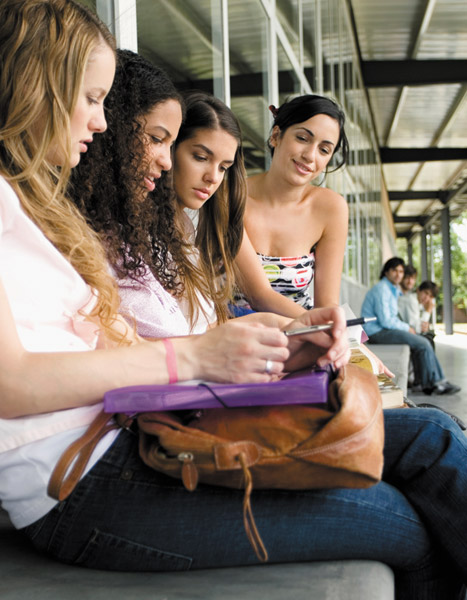 Copyright ©2014 by Pearson Education, Inc. All rights reserved
Integrated Marketing Communications
The Need for Integrated Marketing Communications
Integrated marketing communications is the integration by the company of its communication channels to deliver a clear, consistent, and compelling message about the organization and its brands
Copyright ©2014 by Pearson Education, Inc. All rights reserved
Integrated Marketing Communications Strategy
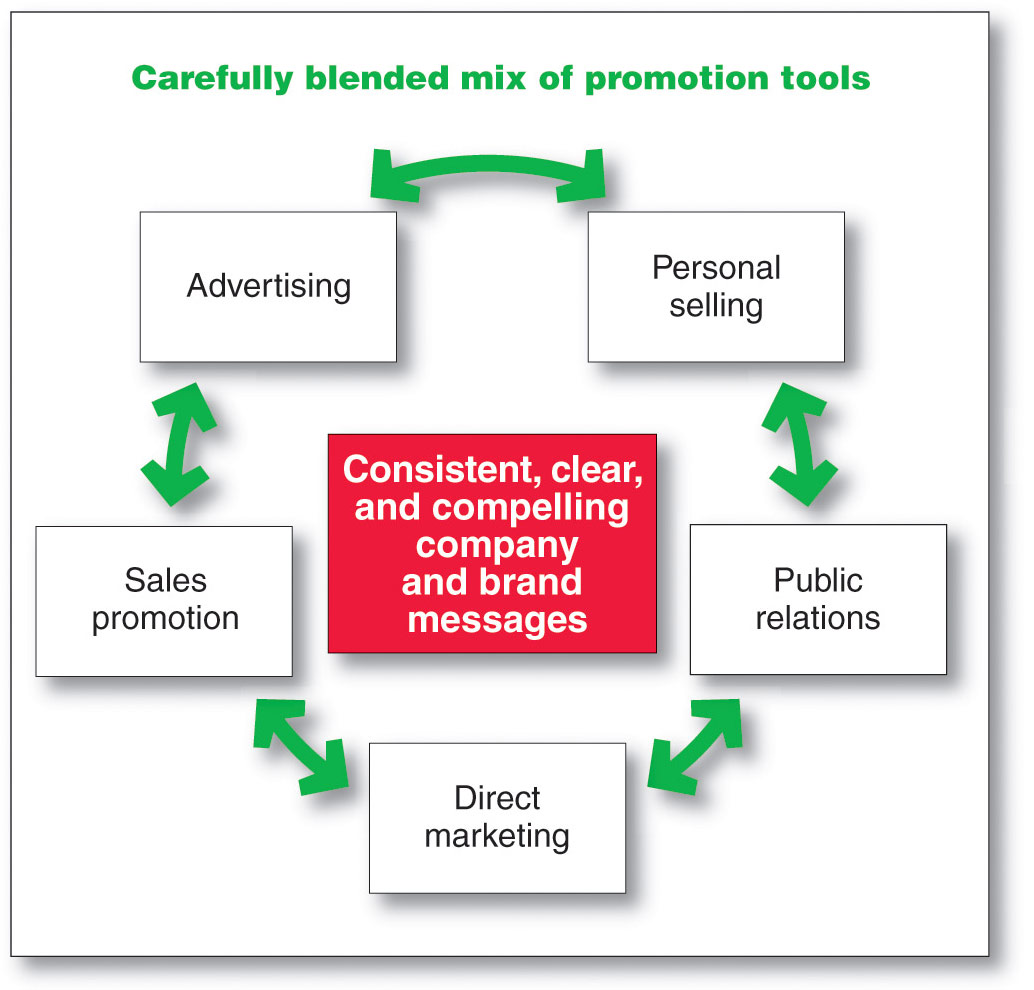 Copyright ©2014 by Pearson Education, Inc. All rights reserved
A View of the Communication Process
The Communication Process
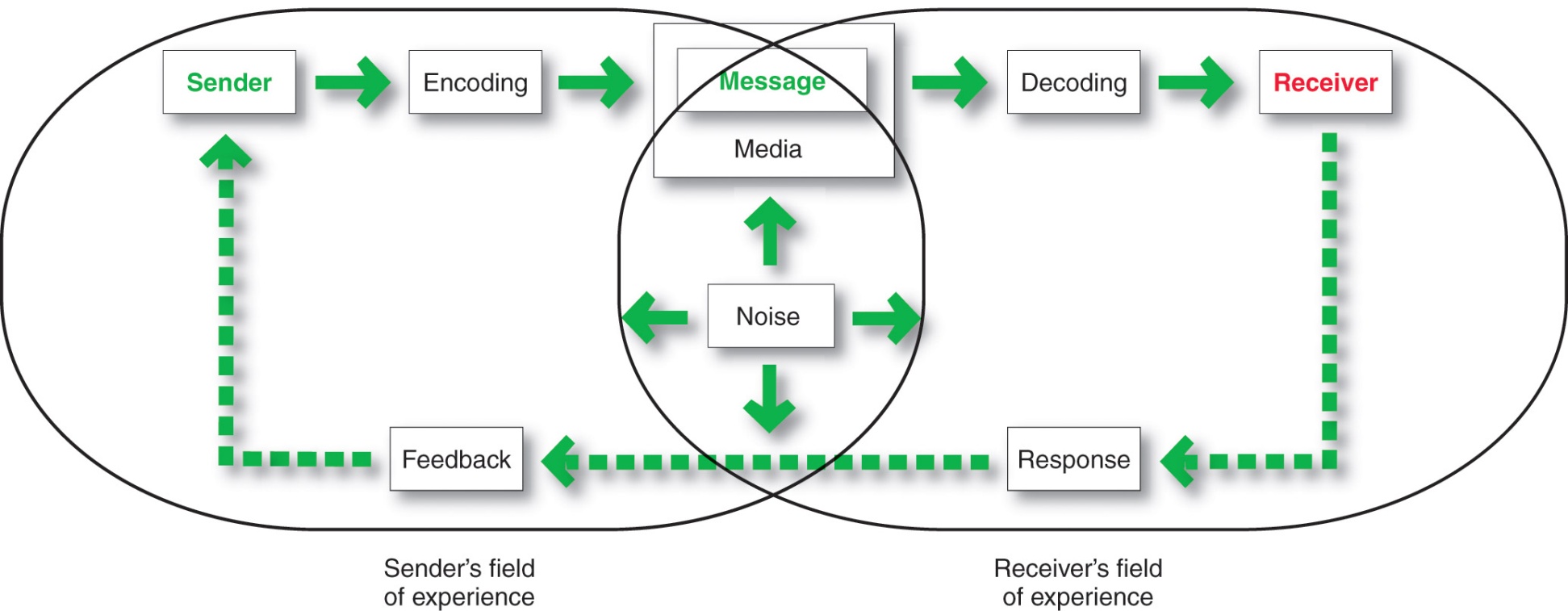 Copyright ©2014 by Pearson Education, Inc. All rights reserved
Steps in Developing Effective Marketing Communication
Copyright ©2014 by Pearson Education, Inc. All rights reserved
[Speaker Notes: .]
Steps in Developing Effective Communication
Identifying the Target Audience
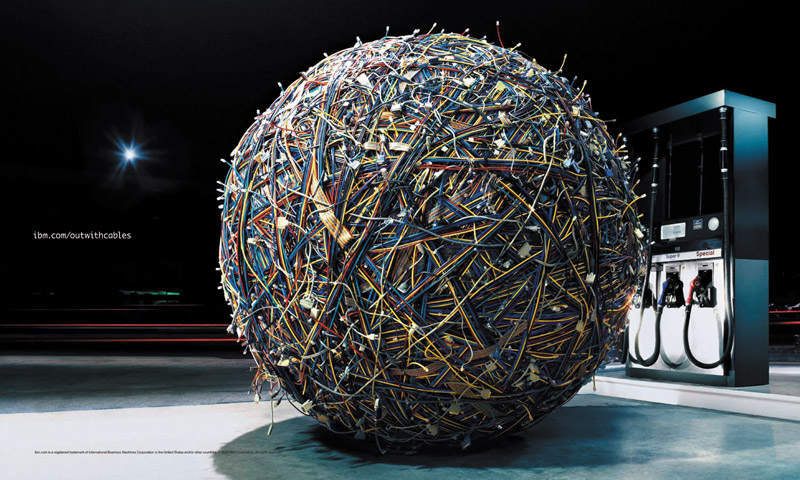 Copyright ©2014 by Pearson Education, Inc. All rights reserved
Steps in Developing Effective Marketing Communication
Determining the Communication Objectives
Marketers seek a purchase response that results from a consumer decision-making process that includes the stages of buyer readiness
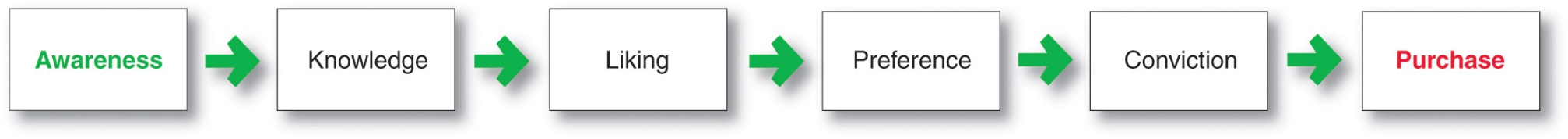 Copyright ©2014 by Pearson Education, Inc. All rights reserved
Steps in Developing Effective Marketing Communication
Designing a Message
AIDA Model
Get Attention
Hold Interest
Arouse Desire
Obtain Action
Copyright ©2014 by Pearson Education, Inc. All rights reserved
Steps in Developing Effective Marketing Communication
Designing a Message
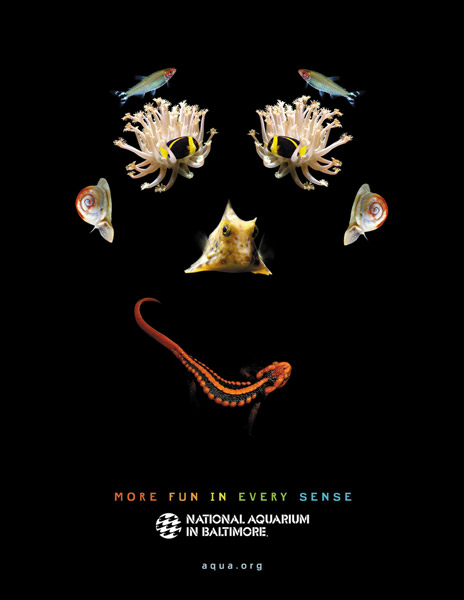 Message content is “what to say”
Message format is “how to say it”
Copyright ©2014 by Pearson Education, Inc. All rights reserved
Steps in Developing Effective Marketing Communication
Message Content
Rational appeal relates to the audience’s self-interest
Emotional appeal is an attempt to stir up positive or negative emotions to motivate a purchase
Moral appeal is directed at the audience’s sense of right and proper
Copyright ©2014 by Pearson Education, Inc. All rights reserved
Steps in Developing Effective Marketing Communication
Choosing Media
Personal communication involves two or more people communicating directly with each other
Face to face
Phone
Mail
E-mail
Internet chat
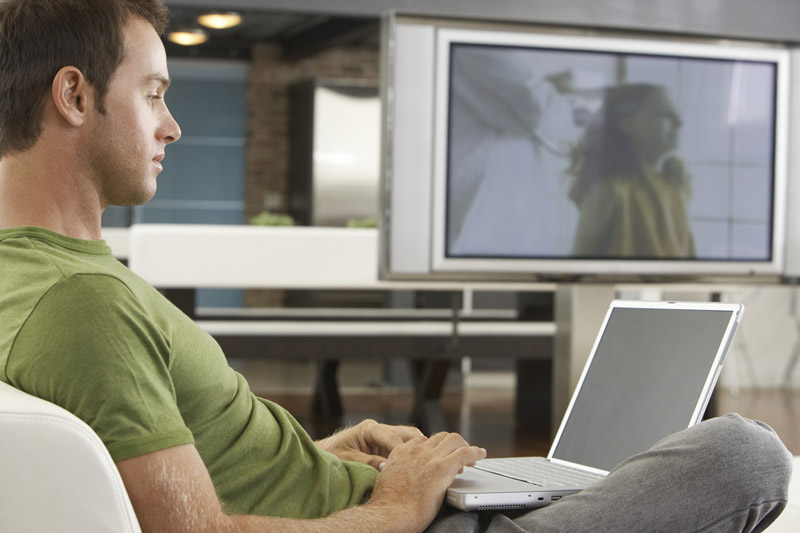 Copyright ©2014 by Pearson Education, Inc. All rights reserved
Steps in Developing Effective Marketing Communication
Choosing Media
Personal communication is effective because it allows personal addressing and feedback
Control of personal communication
Company
Independent experts
Word of mouth
Copyright ©2014 by Pearson Education, Inc. All rights reserved
Steps in Developing Effective Marketing Communication
Choosing Media Personal Communication
Opinion leaders are people within a reference group who, because of their special skills, knowledge, personality, or other characteristics, exerts social influence on others
Buzz marketing involves cultivating opinion leaders and getting them to spread information about a product or service to others in their communities
Copyright ©2014 by Pearson Education, Inc. All rights reserved
Steps in Developing Effective Marketing Communication
Non-Personal Communication Channels
Non-personal communication is media that carry messages without personal contact or feedback, including major media, atmospheres, and events that affect the buyer directly
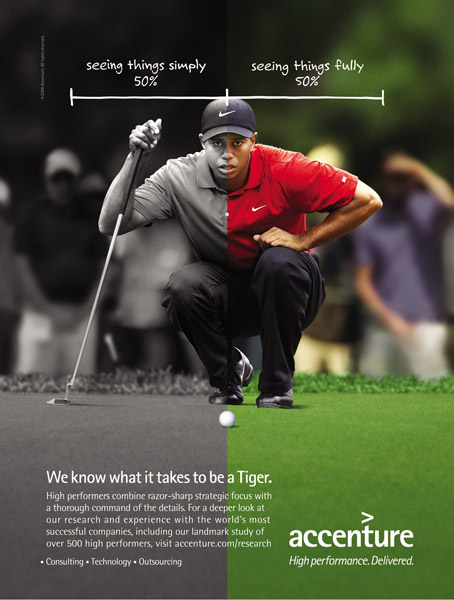 Copyright ©2014 by Pearson Education, Inc. All rights reserved
Steps in Developing Effective Marketing Communication
Non-Personal Communication Channels
Major media include print, broadcast, display, and online media
Atmospheres are designed environments that create or reinforce the buyer’s leanings toward buying a product
Copyright ©2014 by Pearson Education, Inc. All rights reserved
Steps in Developing Effective Marketing Communication
Nonpersonal Communication Channels
Events are staged occurrences that communicate messages to target audiences
Press conferences
Grand openings
Exhibits
Public tours
Copyright ©2014 by Pearson Education, Inc. All rights reserved
[Speaker Notes: .]
Steps in Developing Effective Marketing Communication
Selecting the Message Source
The message’s impact on the target audience is affected by how the audience views the communicator
Celebrities
Athletes
Entertainers
Professionals
Health care providers
Copyright ©2014 by Pearson Education, Inc. All rights reserved
Steps in Developing Effective Marketing Communication
Collecting Feedback
Involves the communicator understanding the effect on the target audience by measuring behavior resulting from the behavior
Copyright ©2014 by Pearson Education, Inc. All rights reserved
Setting the Total Promotion Budget and Mix
Setting the Total Promotion Budget
Affordable budget method sets the budget at an affordable level
Ignores the effects of promotion on sales
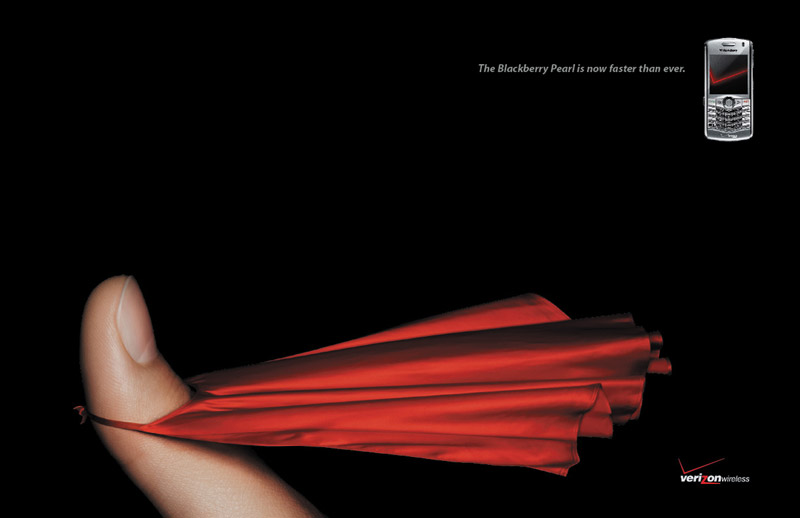 Copyright ©2014 by Pearson Education, Inc. All rights reserved
Setting the Total Promotion Budget and Mix
Setting the Total Promotion Budget
Percentage of sales method sets the budget at a certain percentage of current or forecasted sales or unit sales price
Easy to use and helps management think about the relationship between promotion, selling price, and profit per unit
Wrongly views sales as the cause rather than the result of promotion
Copyright ©2014 by Pearson Education, Inc. All rights reserved
Setting the Total Promotion Budget and Mix
Setting the Total Promotion Budget
Competitive-parity method sets the budget to match competitor outlays
Represents industry standards
Avoids promotion wars
Copyright ©2014 by Pearson Education, Inc. All rights reserved
Setting the Total Promotion Budget and Mix
Setting the Total Promotion Budget
Objective-and-task method sets the budget based on what the firm wants to accomplish with promotion and includes:
Defining promotion objectives
Determining tasks to achieve the objectives
Estimating costs
Copyright ©2014 by Pearson Education, Inc. All rights reserved
[Speaker Notes: Objective-and-Task Method
The most logical budget-setting method is the objective-and-task method, whereby the company sets its promotion budget based on what it wants to accomplish with promotion. This budgeting method entails (1) defining specific promotion objectives, (2) determining the tasks needed to achieve these objectives, and (3) estimating the costs of performing these tasks. The sum of these costs is the proposed promotion budget.
The advantage of the objective-and-task method is that it forces management to spell out its assumptions about the relationship between dollars spent and promotion results. But it is also the most difficult method to use. Often, it is hard to figure out which specific tasks will achieve the stated objectives. For example, suppose Samsung wants a 95-percent awareness for its latest camcorder model during the six-month introductory period. What specific advertising messages and media schedules should Samsung use to attain this objective? How much would these messages and media schedules cost? Samsung management must consider such questions, even though they are hard to answer.]
Setting the Total Promotion Budget and Mix
Shaping the Overall Promotion Mix
The Nature of Each Promotion Tool
Advertising reaches masses of geographically dispersed buyers at a low cost per exposure, and it enables the seller to repeat a message many times
Is impersonal and one-way communication
Copyright ©2014 by Pearson Education, Inc. All rights reserved
Setting the Total Promotion Budget and Mix
Shaping the Overall Promotion Mix
The Nature of Each Promotion Tool
Personal selling is the most effective method at certain stages of the buying process, particularly in building buyers’ preferences, convictions, actions, and developing customer relationships
However, it is most costly tool
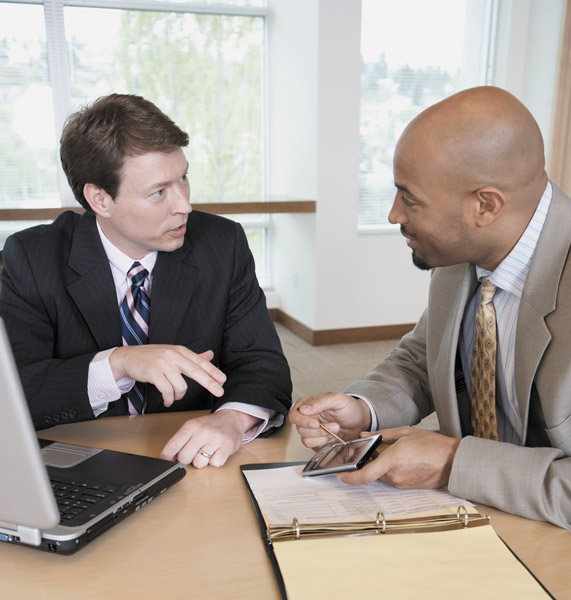 Copyright ©2014 by Pearson Education, Inc. All rights reserved
Setting the Total Promotion Budget and Mix
Shaping the Overall Promotion Mix
The Nature of Each Promotion Tool
Sales promotion includes coupons, contests, cents-off deals, and premiums that attract consumer attention and offer strong incentives to purchase, and can be used to dramatize product offers and to boost sagging sales
Not as effective at building relationships and brand preference
Copyright ©2014 by Pearson Education, Inc. All rights reserved
Setting the Total Promotion Budget and Mix
Shaping the Overall Promotion Mix
The Nature of Each Promotion Tool
Public relations is a very believable form of promotion that includes news stories, features, sponsorships, and events
Direct marketing is a non-public, immediate, customized, and interactive promotional tool that includes direct mail, catalogs, telemarketing, and online marketing
Copyright ©2014 by Pearson Education, Inc. All rights reserved
Shaping the Overall Promotion Mix
Promotion Mix Strategies
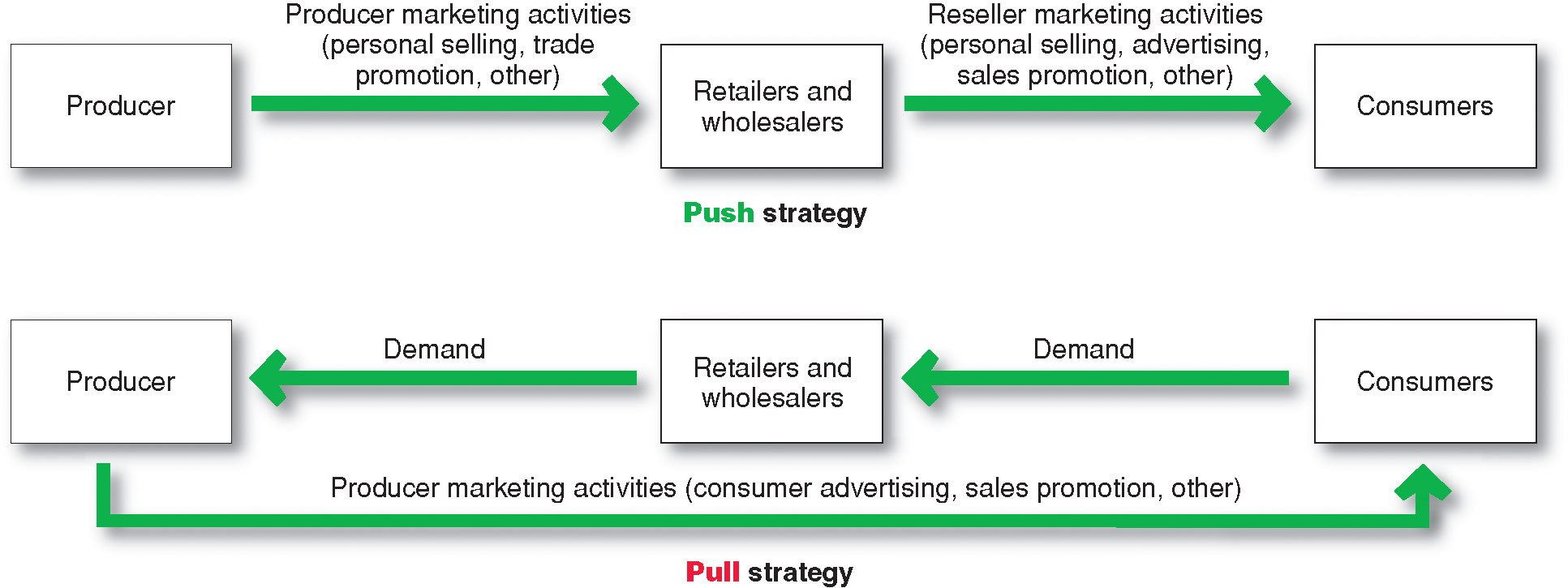 Copyright ©2014 by Pearson Education, Inc. All rights reserved
Socially Responsible Marketing Communication
Communicate openly and honestly with consumers and resellers 
Avoid deceptive or false advertising
Avoid bait-and-switch advertising
Conform to all federal, state, and local regulations
Follow rules of “fair competition”
Do not offer bribes
Do not attempt to obtain competitors’ trade secrets 
Do not disparage competitors or their products
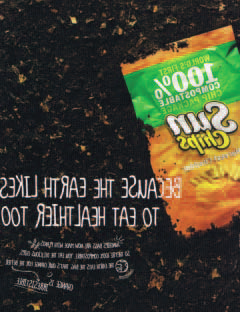 Copyright ©2014 by Pearson Education, Inc. All rights reserved